EL SALVADOR – SALVADOR LIZAMA
BOOTH COPY – CONFIDENTIAL – CHECK AGAINST DELIVERY
CONTEXTE
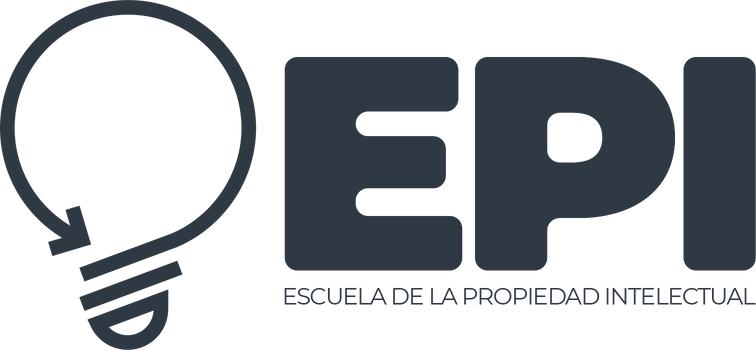 Coopération entre l’OMPI et l’EPI
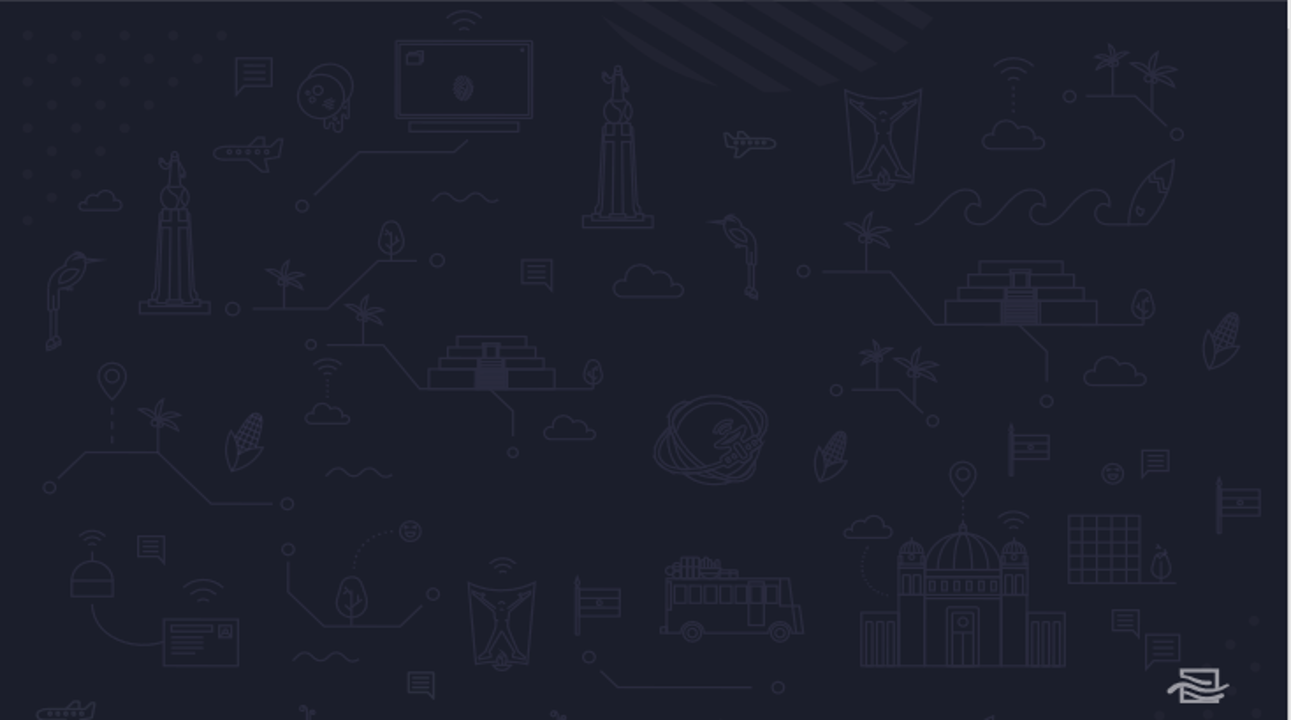 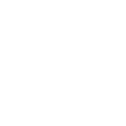 Le 17 novembre 2015, le Centre national des enregistrements (CNR) d’El Salvador et l’Organisation Mondiale de la Propriété Intellectuelle (OMPI) ont signé un accord de coopération pour la création d’un Centre national de formation à la propriété intellectuelle.
2022.........
Données internes pertinentes
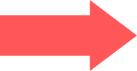 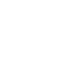 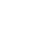 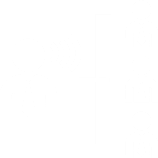 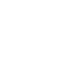 Le changement d’image de l’École de formation professionnelle (ESFOR) et la restructuration de l’EPI
75%
Élaboration de l’ENPI, alignée sur les politiques et réglementations d’El Salvador
Formateurs en propriété intellectuelle,
20
des chefs du Service d’enregistrement de la propriété intellectuelle sont des femmes
CHEFS
STRATÉGIE
45%
dont
sont des femmes
OPPORTUNITÉS
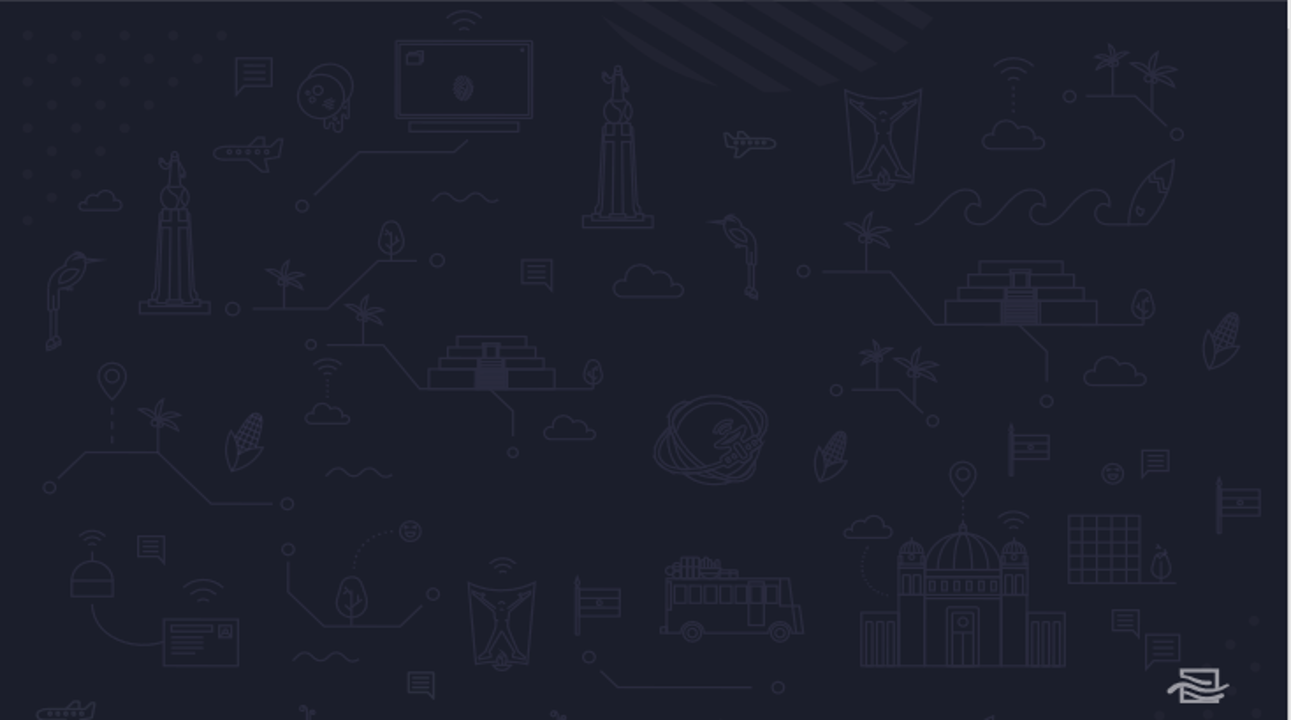 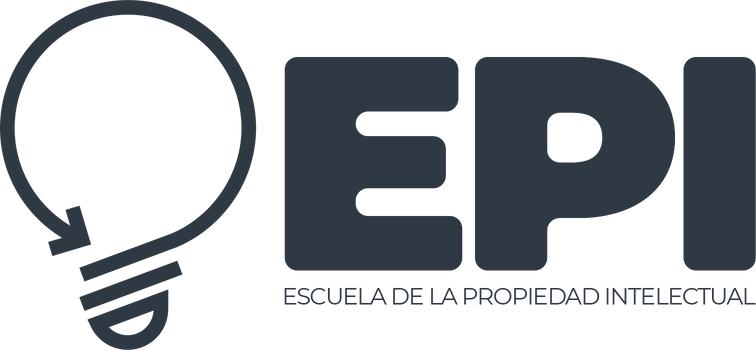 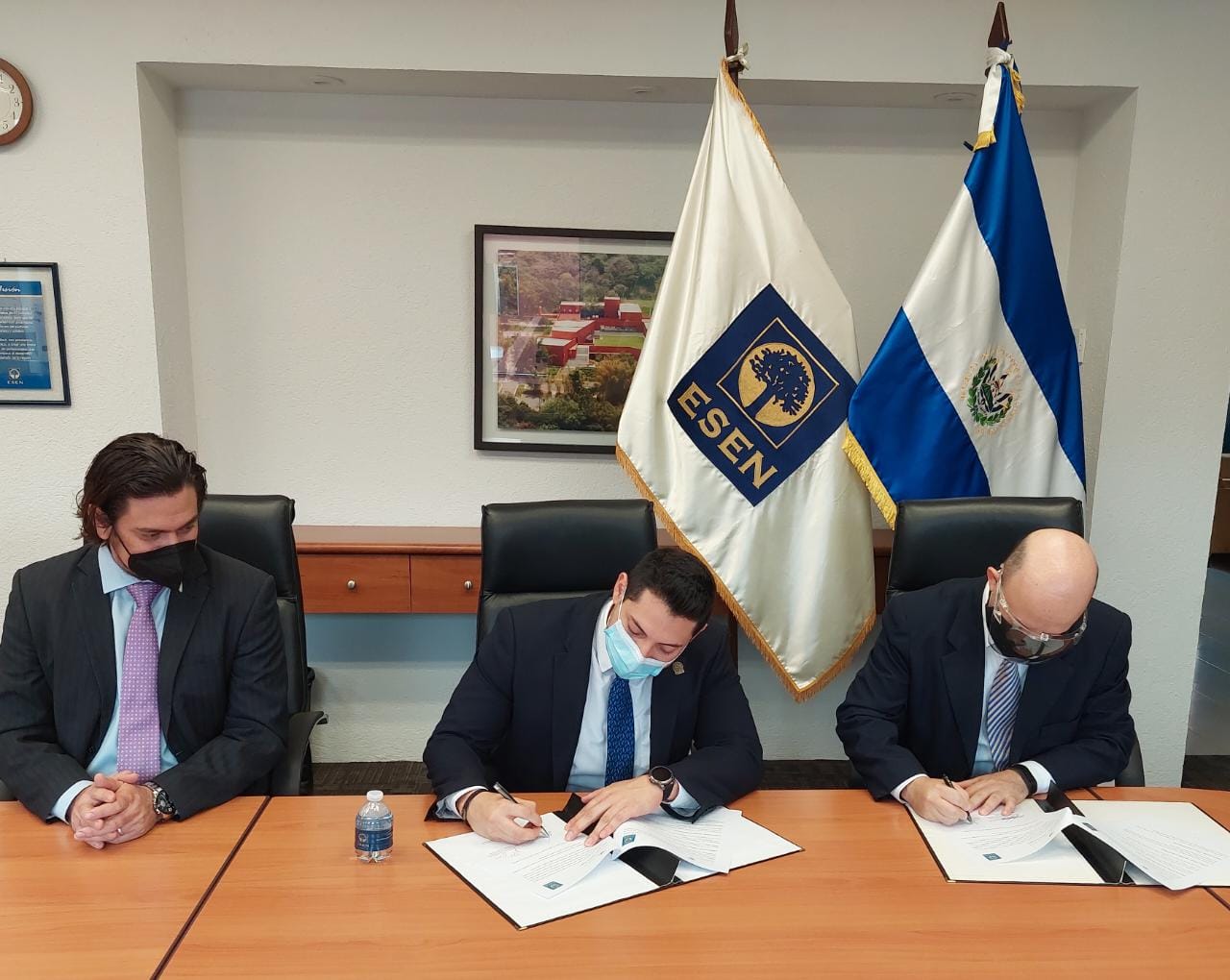 FORMATIONS
En 2021, 38 activités de formation ont été mises en œuvre, auxquelles ont participé près de 4 172 utilisateurs, dont 37,80% de femmes.
De janvier 2022 à ce jour, 27 activités ont été organisées, auxquelles ont participé 651 utilisateurs, dont 55% de femmes (57% dans le secteur privé, 38% dans le milieu universitaire et 5% dans le secteur public).
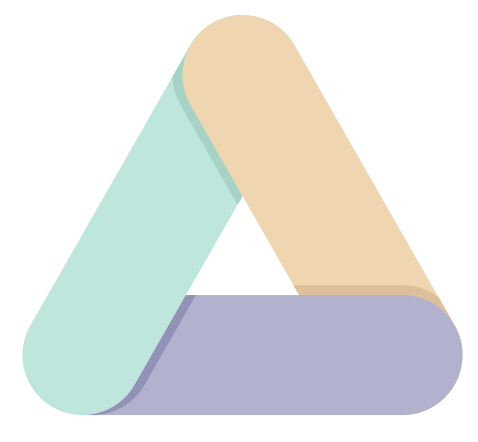 LE SUIVI ET L’ACCOMPAGNEMENT DES DOSSIERS
SECTEUR ACADÉMIQUE
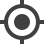 Accords de coopération avec des établissements d’enseignement supérieur (2 signés et plus de 6 en cours)
CONAMYPE
14 centres pour le développement des micro et petites entreprises
Banque de développement d’El Salvador (BANDESAL)
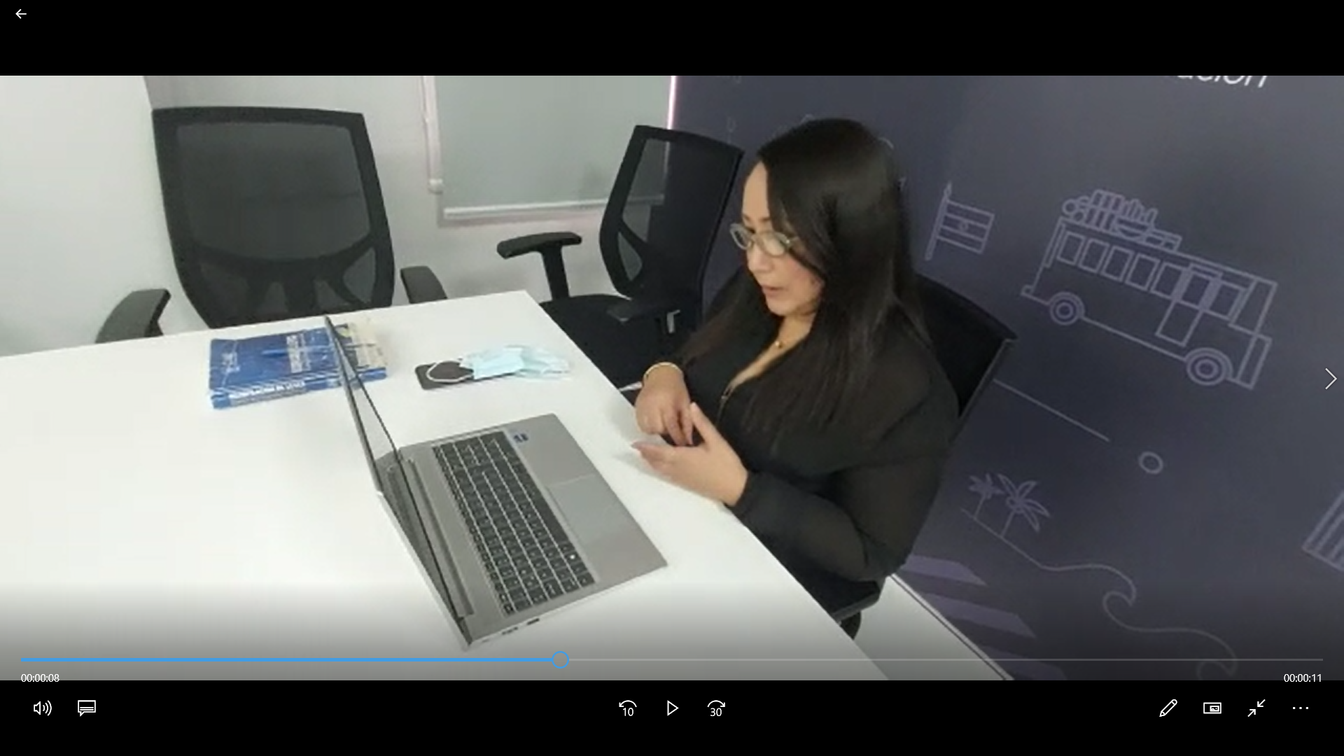 Données externes pertinentes
Propriété intellectuelle
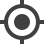 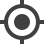 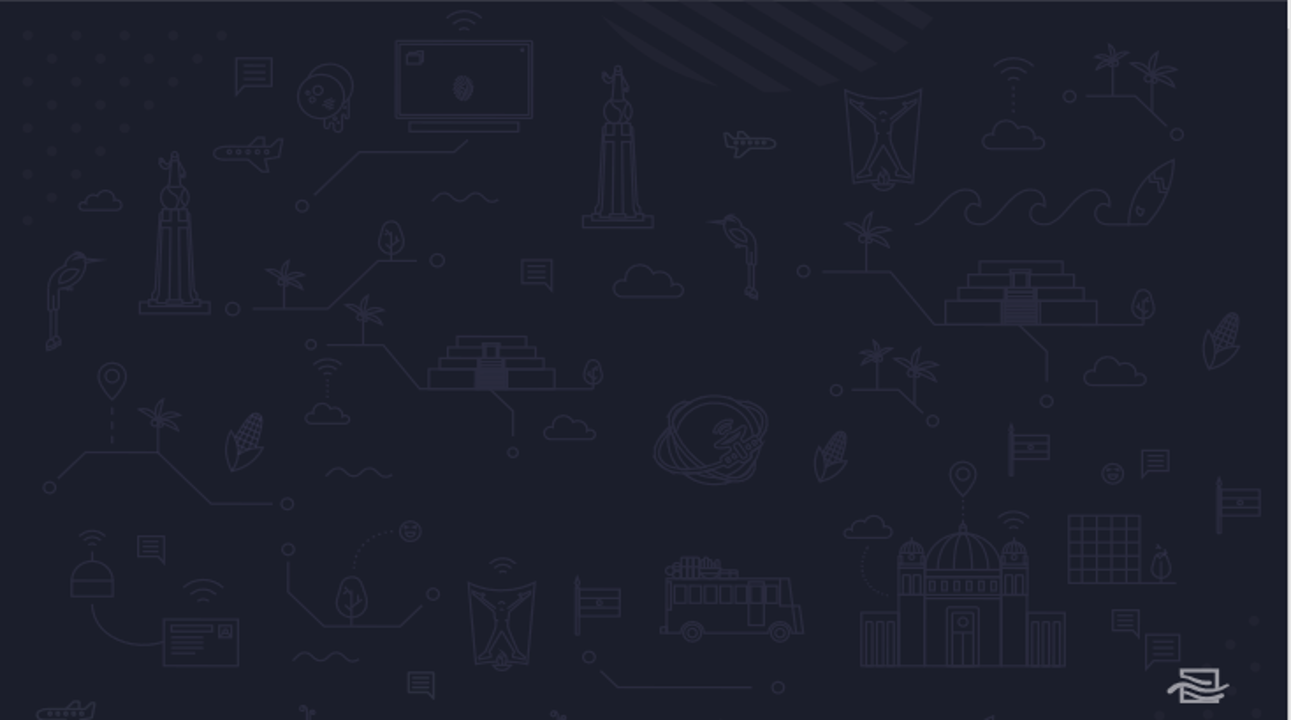 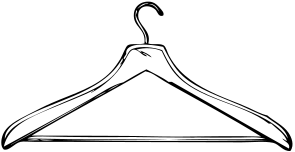 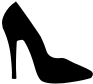 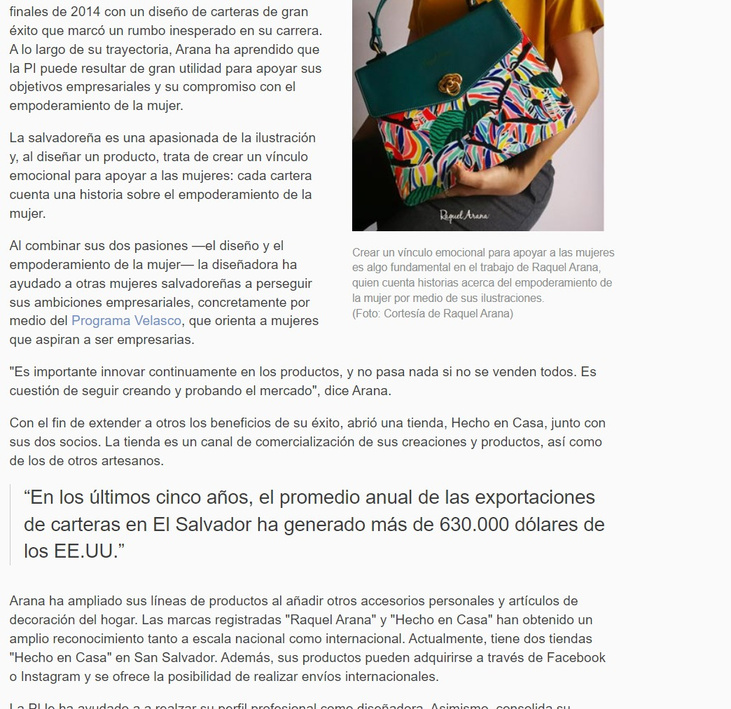 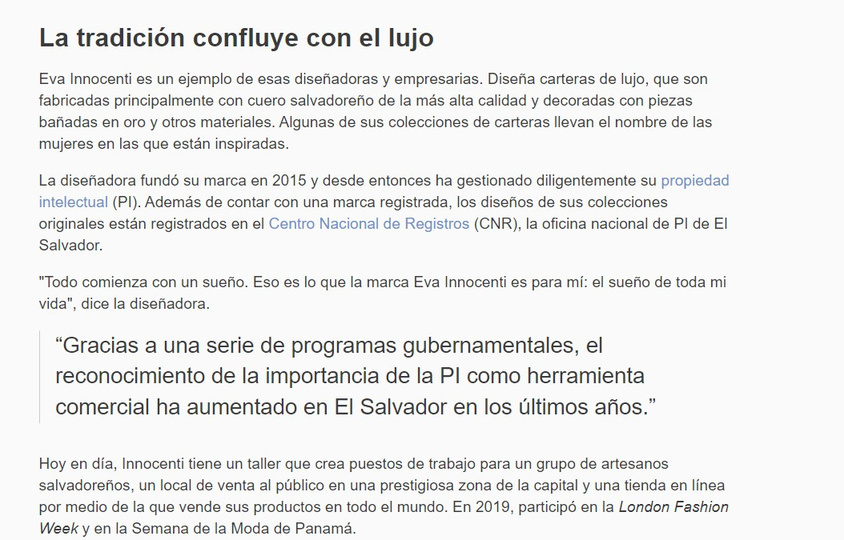 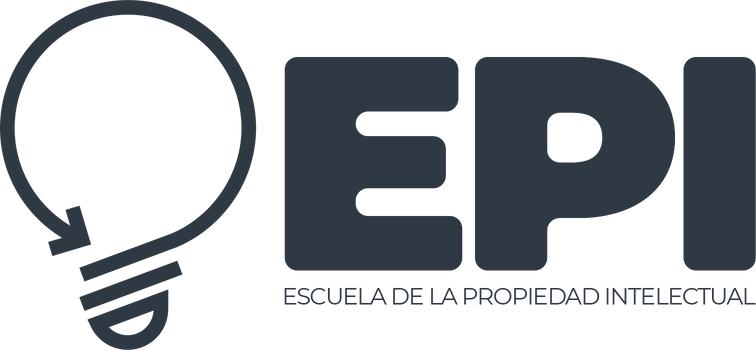 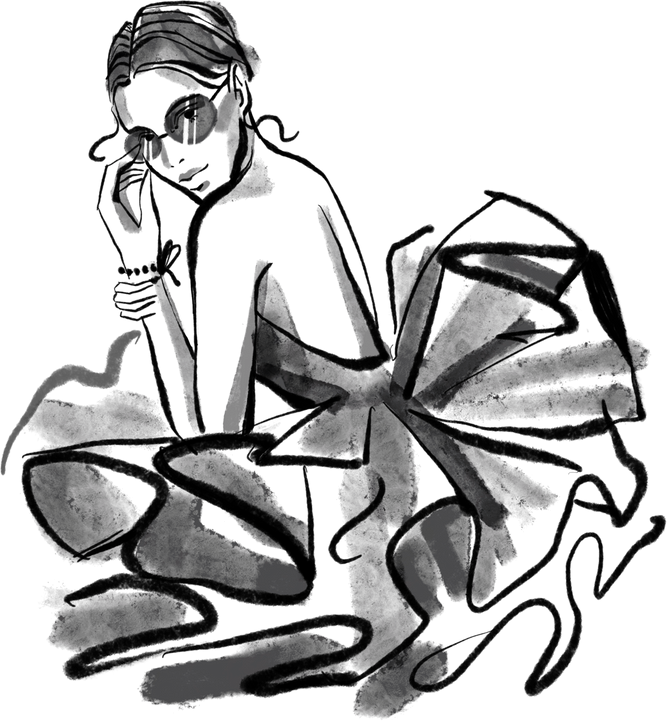 Eva Innocenti
Raquel Arana
Source :
https://www.wipo.int/wipo_magazine/fr/2020/04/article_0003.html
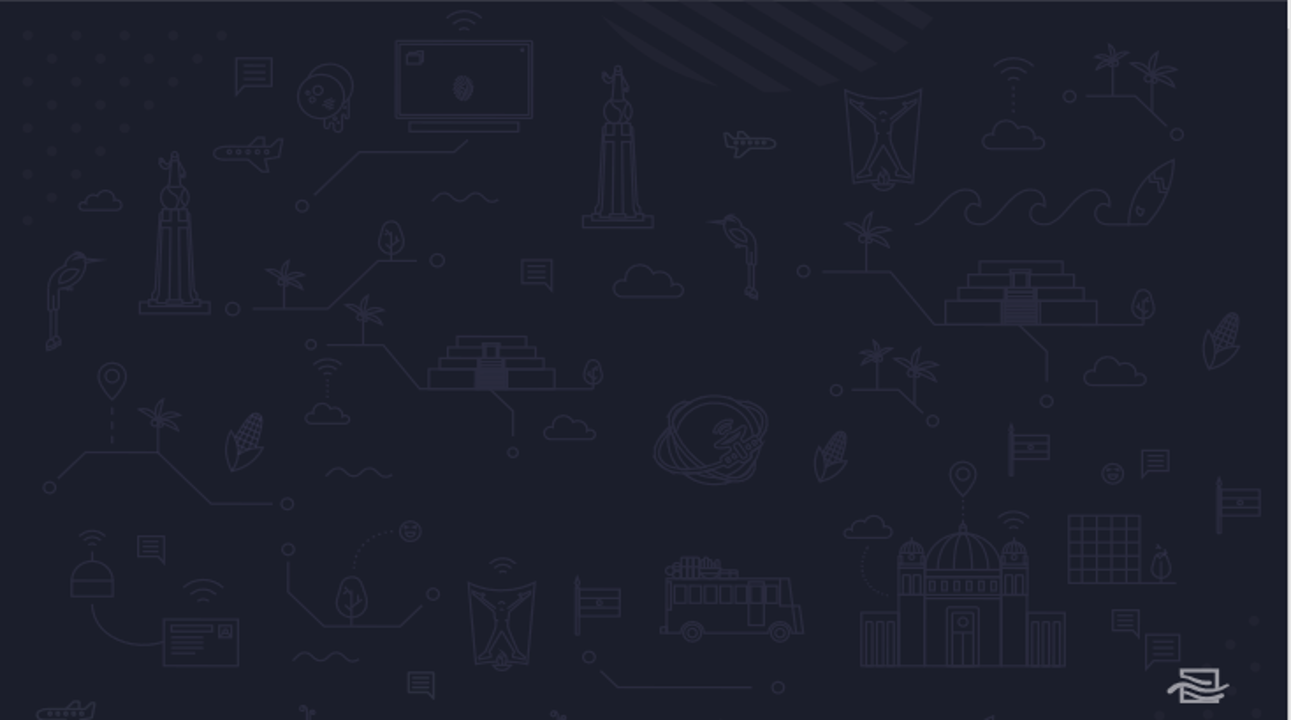 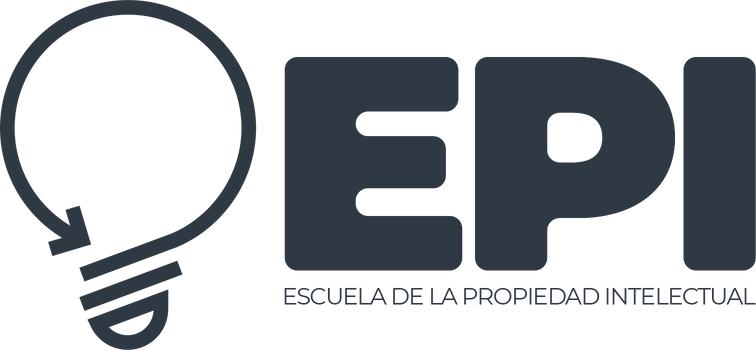 L’année 2021 a marqué l’histoire de la propriété intellectuelle avec un taux d’enregistrement de demandes encore jamais atteint, notamment grâce au travail réalisé et aux formations et stratégies ayant pour objectif la promotion de et la sensibilisation à la propriété intellectuelle dans notre pays.
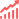 LA PROPRIÉTÉ INTELLECTUELLE : QUELQUES CHIFFRES
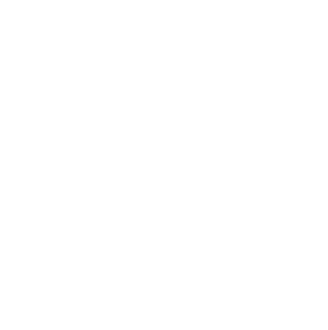 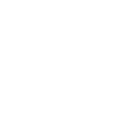 Droit d’auteur
Signes distinctifs
Incidence sur le système de la propriété intellectuelle
Augmentation des demandes de 20% par rapport à 2020
Augmentation des demandes de 40% par rapport à 2020
Il s’agit sans conteste des meilleurs résultats de l’histoire de la propriété intellectuelle à El Salvador.
EL SALVADOR
Secteurs à fort impact
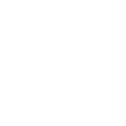 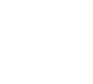 Secteur du tourisme
Secteur de la mode
Le secteur du tourisme a connu une augmentation de 44,68%, notamment en ce qui concerne : des créations artisanales en céramique, en pierre ou en argile, les meubles en bois, l’organisation de voyages, les services de divertissement, les activités sportives et culturelles.
Le secteur de la mode a connu une augmentation de 41,07%, notamment en ce qui concerne : les bijoux, les bijoux fantaisie, les articles en cuir, les tissus, les textiles, les vêtements, les chaussures, les chapeaux, les broderies et les tapisseries.
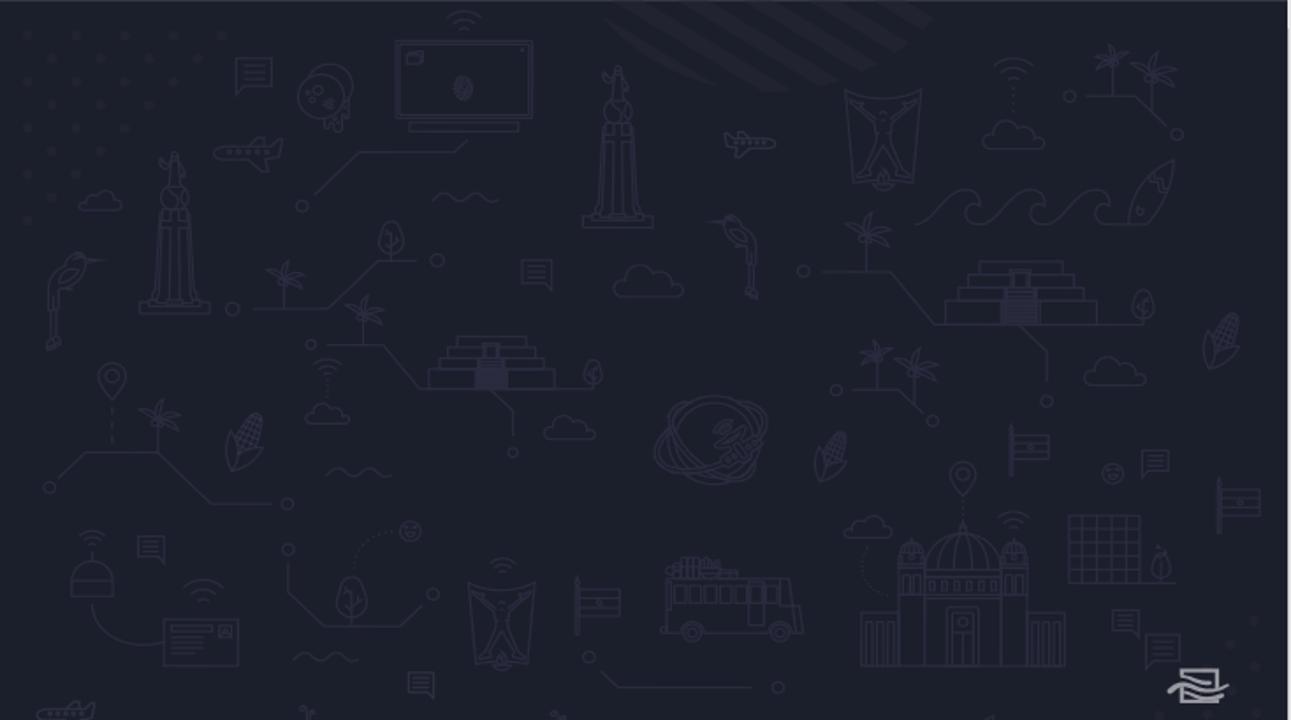 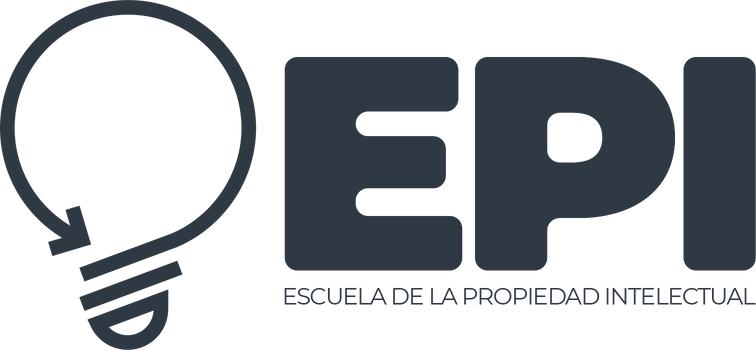 Impact des femmes sur les PME salvadoriennes
C’est le nombre total de femmes dans la population d’El Salvador.  (EHPM 2020).
53,3%
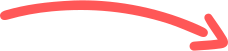 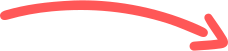 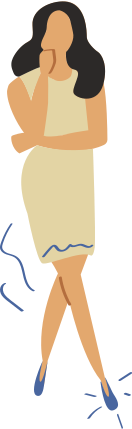 52%
61,64%
des PME sont détenues par des femmes*.
sont générés par des femmes dans le cadre de leurs activités de dirigeantes de PME, ce qui a un impact sur cet important secteur d’activité.
des emplois
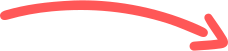 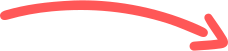 57%
des entreprises sont dirigées par des femmes*.
des micro-entreprises
69%
26%
sont détenues par des femmes*.
des petites et moyennes entreprises
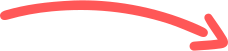 Source : Enquête sur la dynamique des micro et petites entreprises en 2017.  DIGESTYC-CONAMYPE
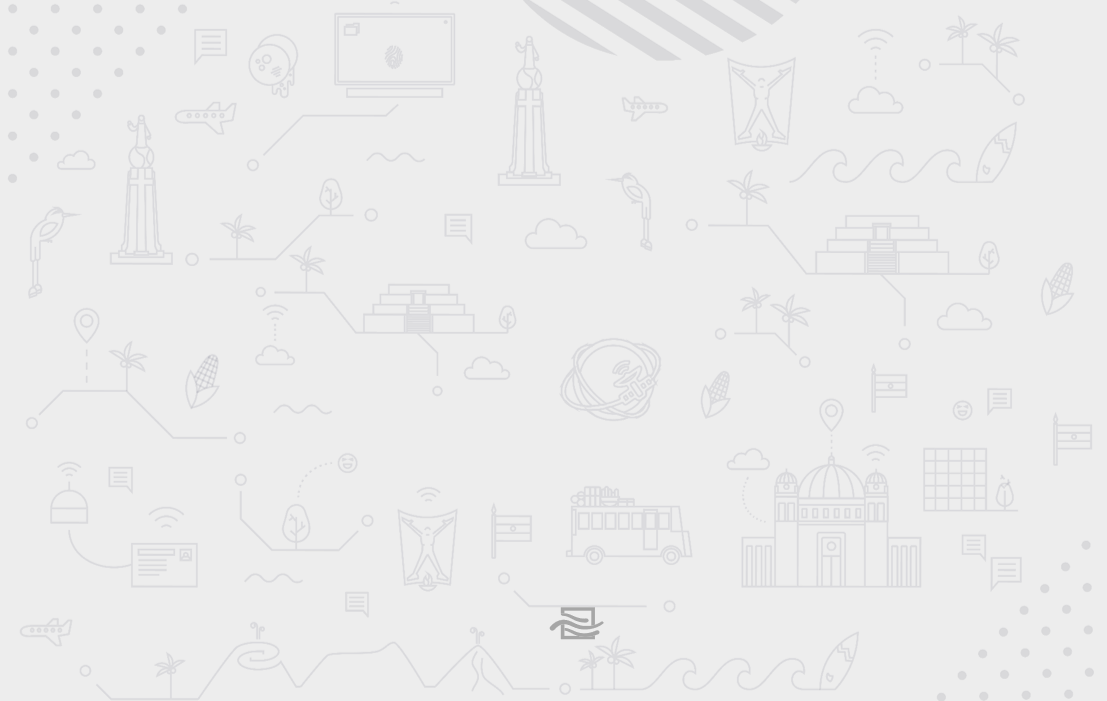 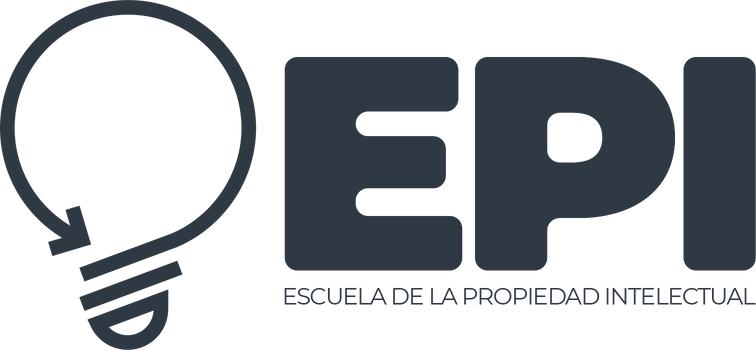 PRINCIPAUX SECTEURS TOUCHÉS
Au Salvador, plus de 70% des femmes employées dans le secteur de l’exportation sont principalement présentes dans trois secteurs :
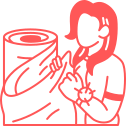 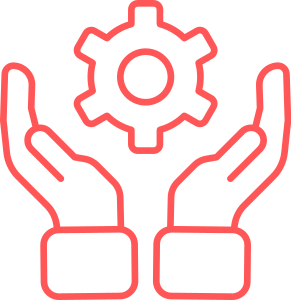 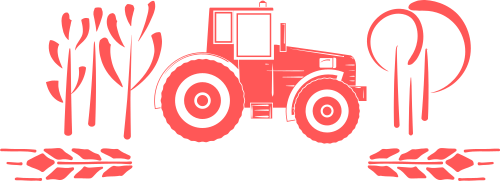 Textile, vêtements et chaussures
Agroalimentaire
Autres services
50,1%
15,4%
9,1%
Source : Enquête sur la dynamique des micro et petites entreprises en 2017.  DIGESTYC-CONAMYPE
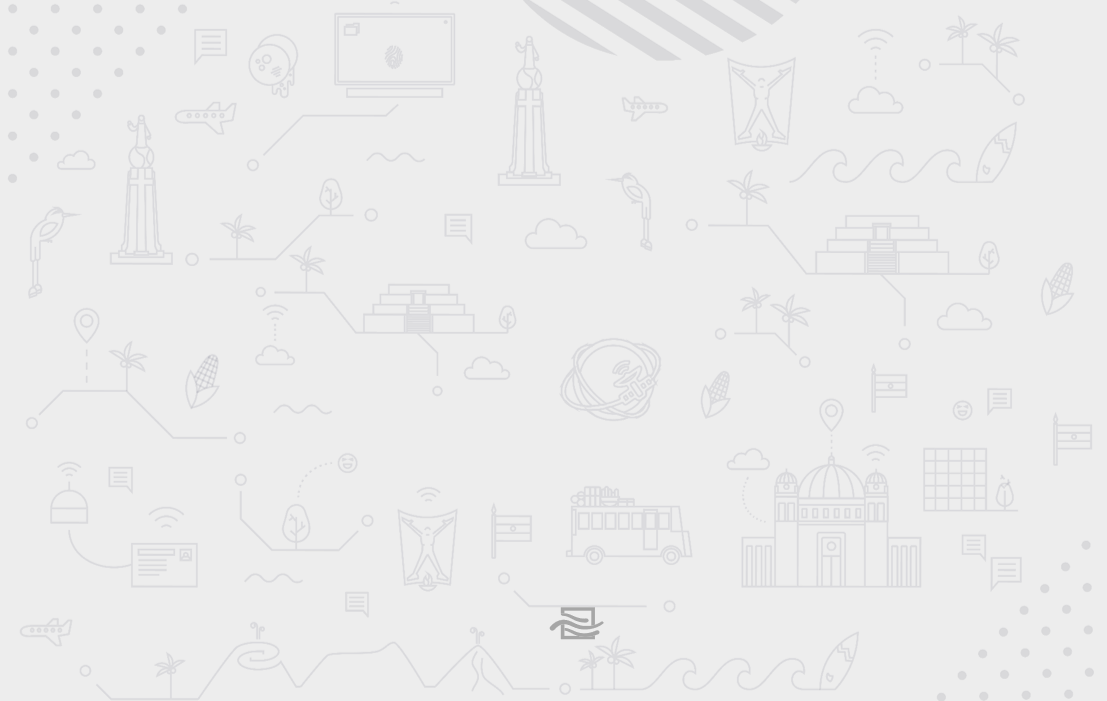 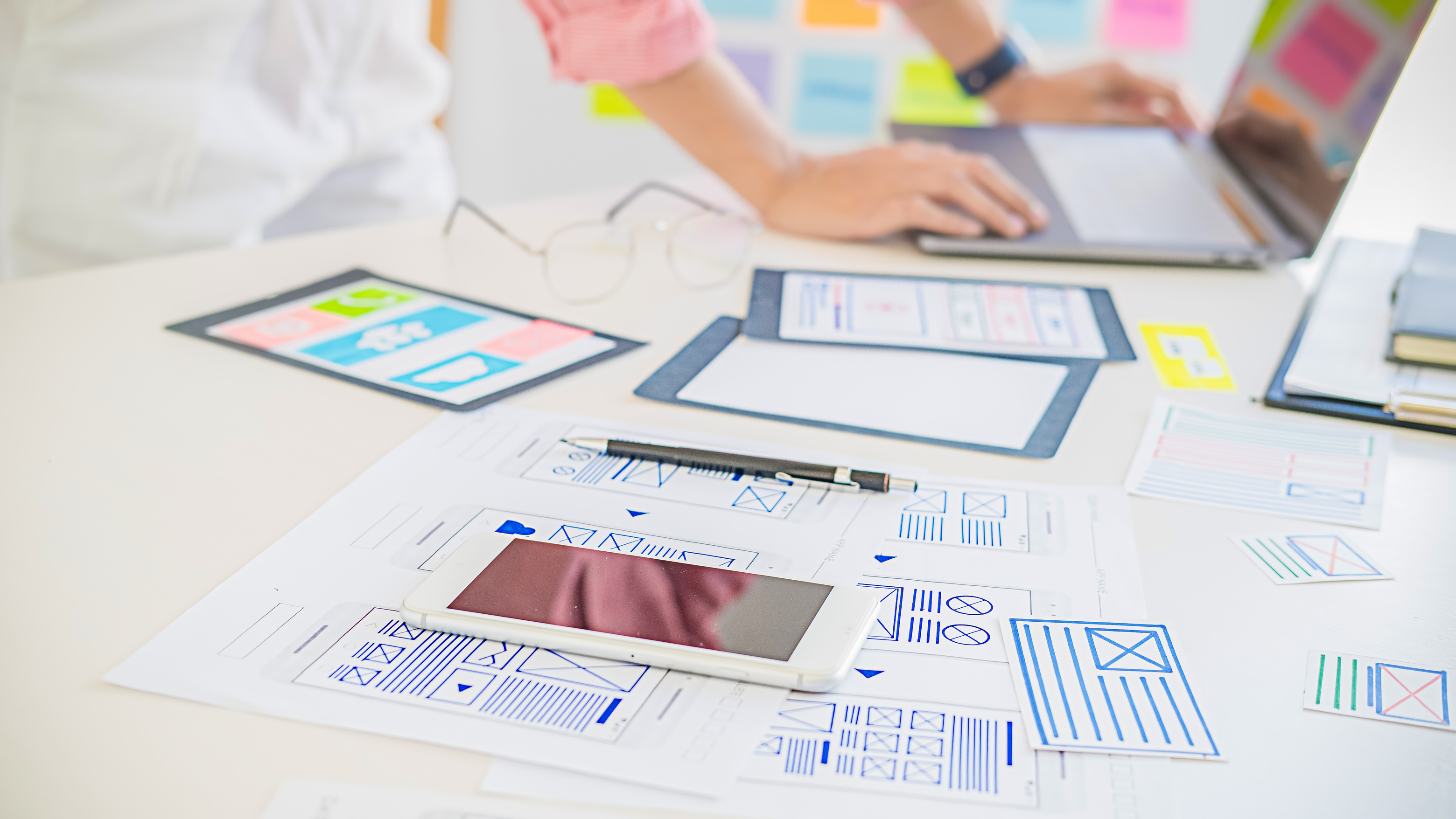 AUTRES ACTIONS POUR AMÉLIORER CETTE SITUATION
Inclure dans la stratégie nationale de la propriété intellectuelle (ENPI) des aspects particuliers permettant de renforcer les capacités des femmes dans l’utilisation du système de la propriété intellectuelle.
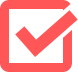 Étendre les systèmes de mesure qui permettent d’évaluer les progrès accomplis par les femmes dans l’utilisation des outils de propriété intellectuelle.
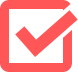 Sensibiliser à l’importance de la protection des actifs de propriété intellectuelle.
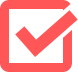 Former les étudiants qui utiliseront la propriété intellectuelle à l’avenir.
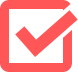 Travailler avec des partenaires stratégiques pour toucher un plus grand nombre de personnes.
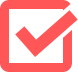 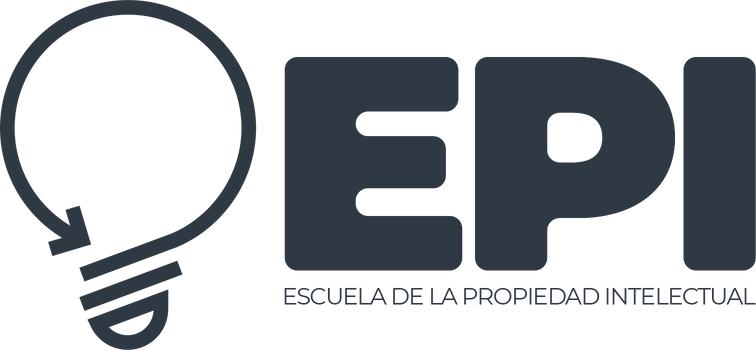 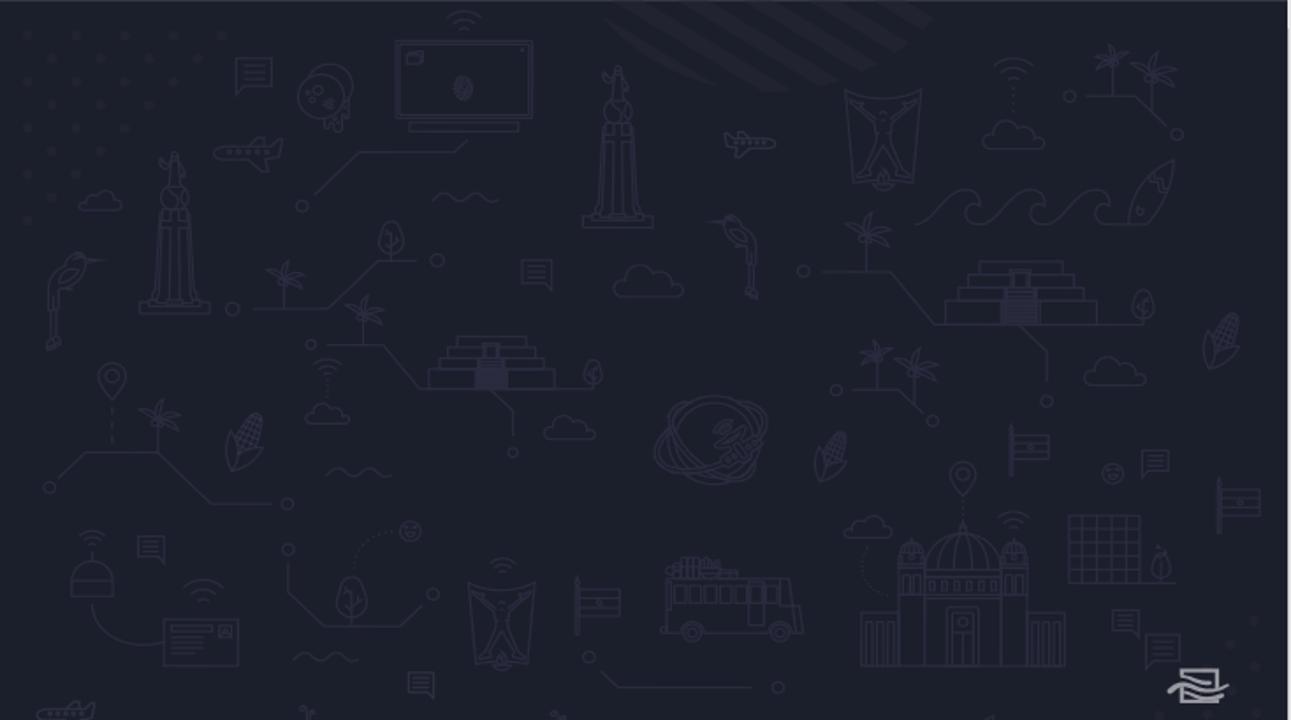 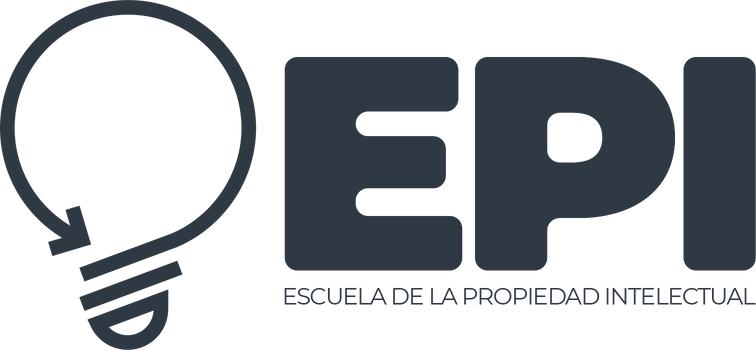 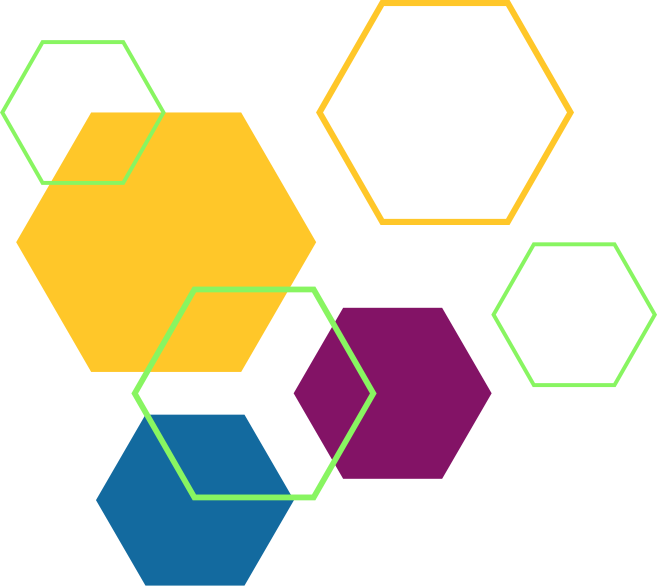 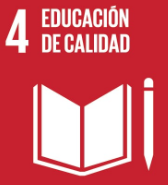 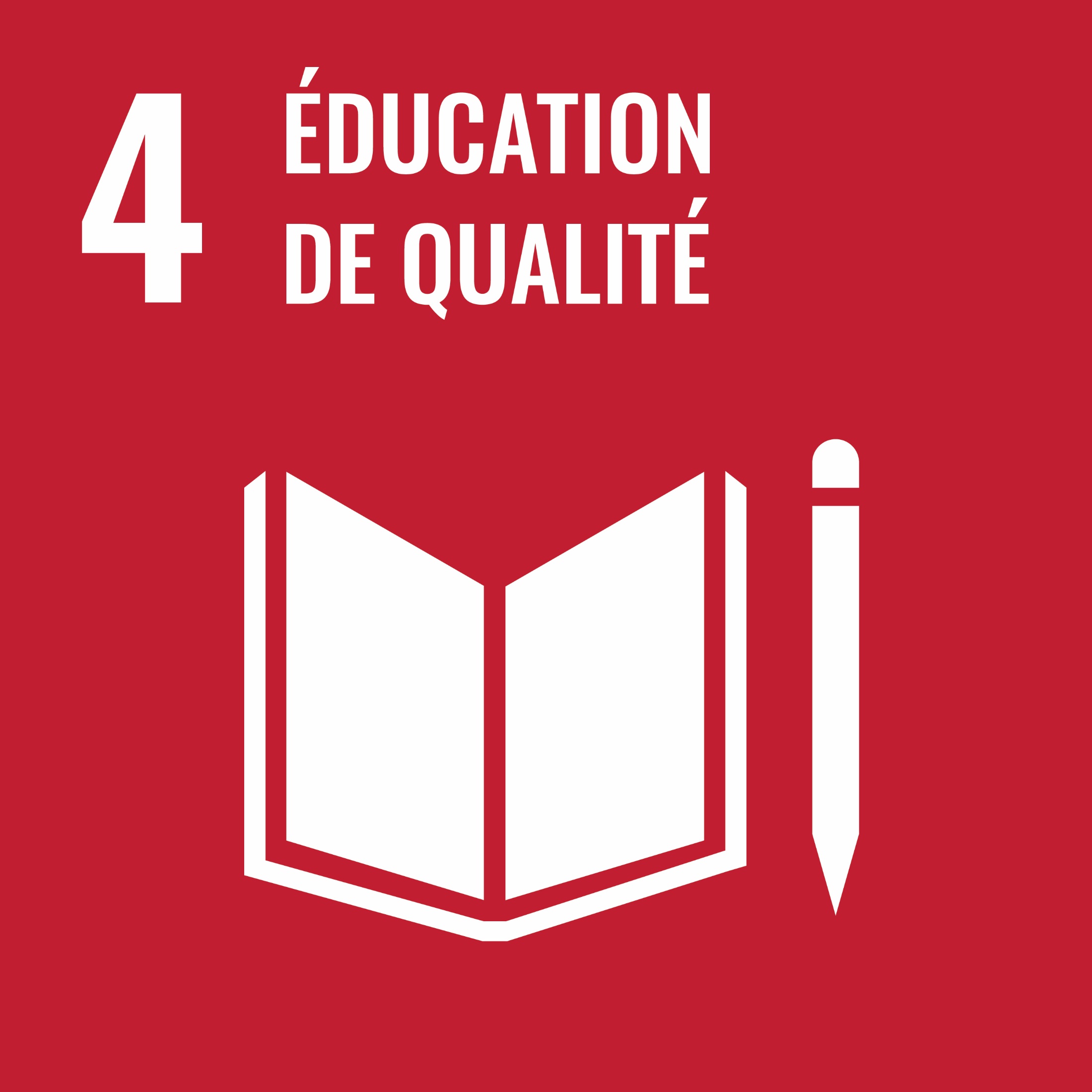 ODD
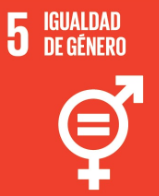 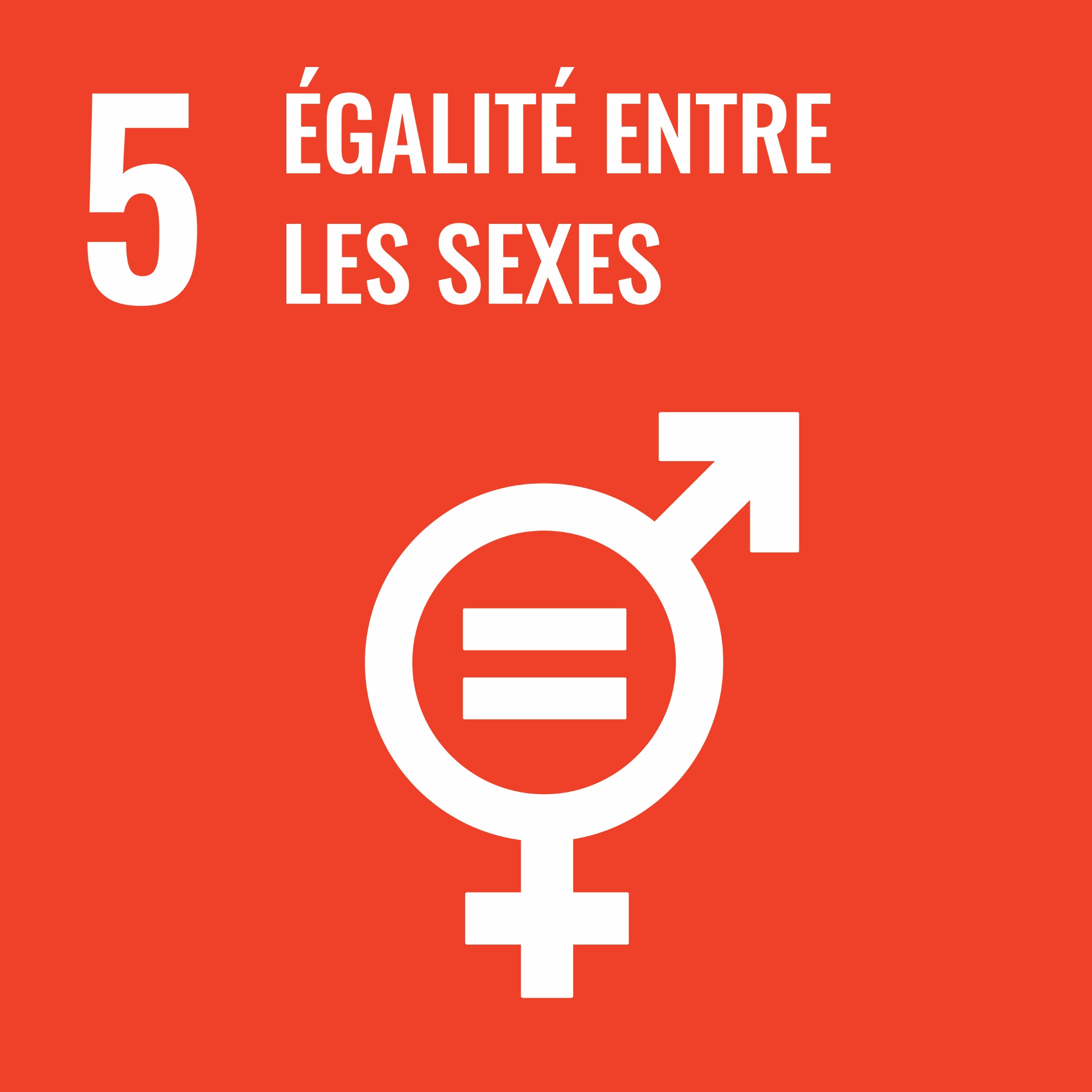 Objectifs de développement durable
En 2015, l’ONU a adopté le Programme de développement durable à l’horizon 2030, une occasion pour les pays et leurs sociétés d’emprunter une nouvelle voie pour améliorer la vie de tous, sans laisser personne de côté.  Le programme comporte 17 Objectifs de développement durable.
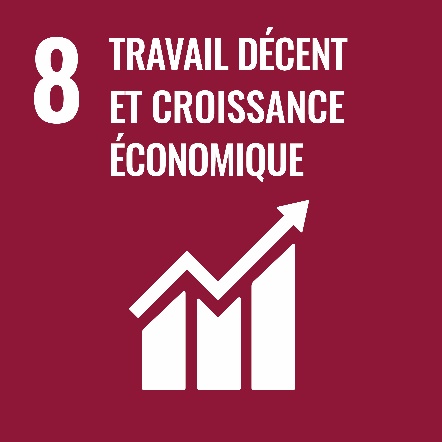 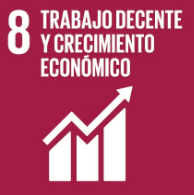 L’instauration de l’égalité des sexes et de l’autonomisation des femmes fait partie intégrante de chacun des 17 objectifs.  Ce n’est qu’en garantissant les droits des femmes et des filles dans l’ensemble des objectifs que nous parviendrons à assurer la justice et l’inclusion et à développer des économies qui bénéficient à toutes et tous.
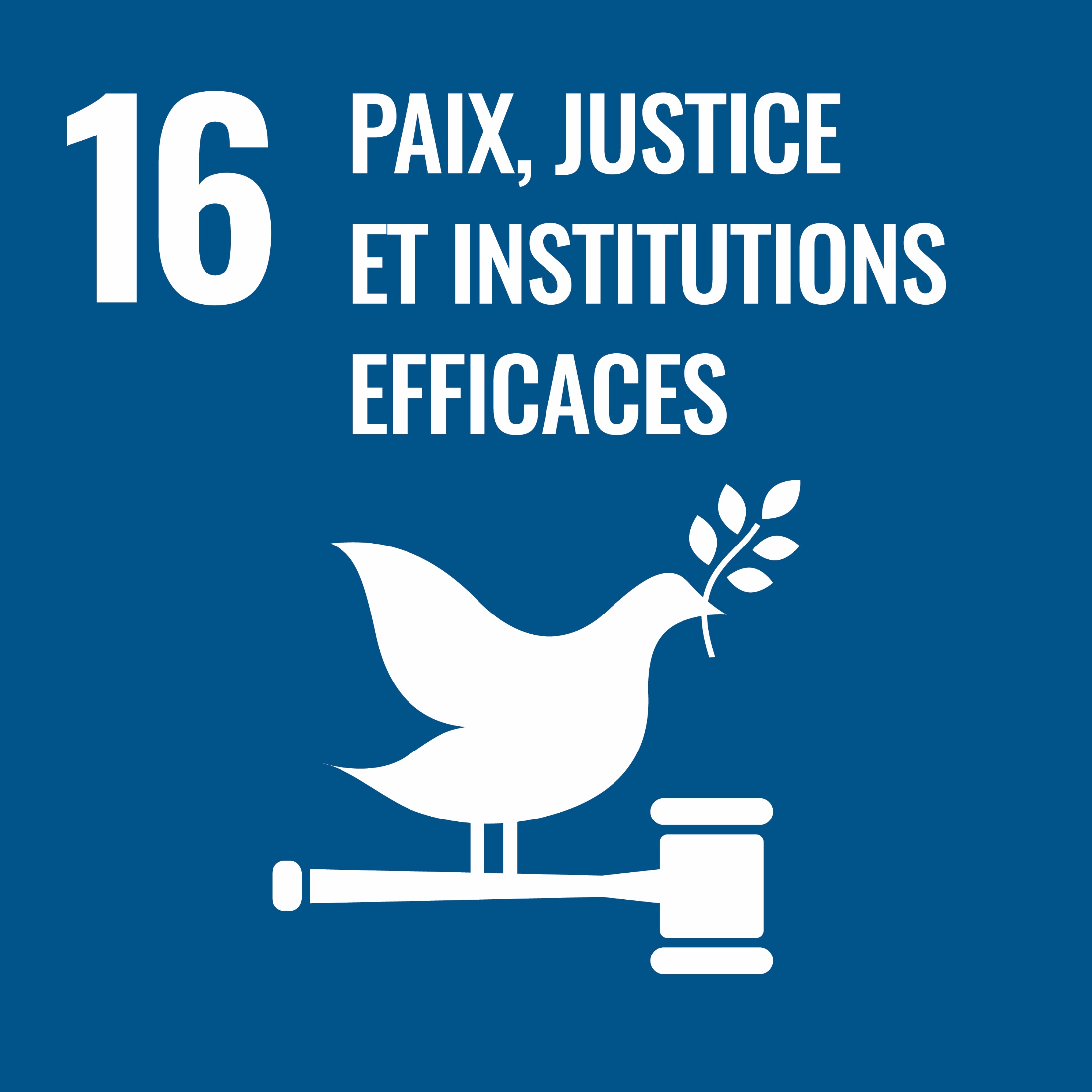 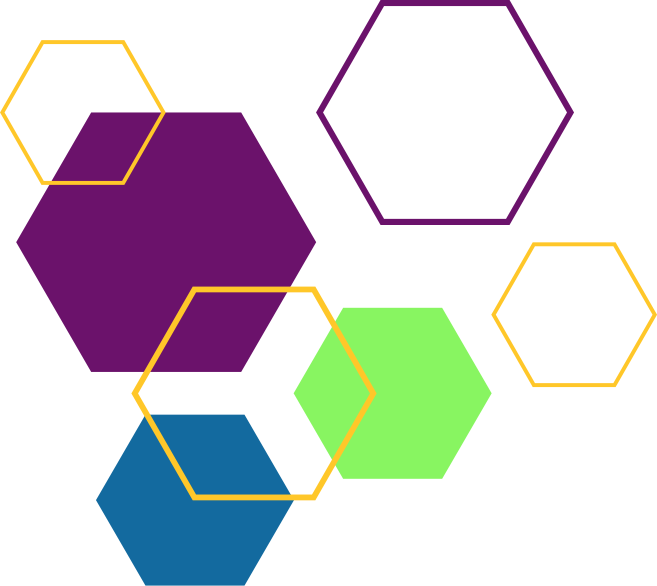 https://www.unwomen.org/fr/news/in-focus/women-and-the-sdgs
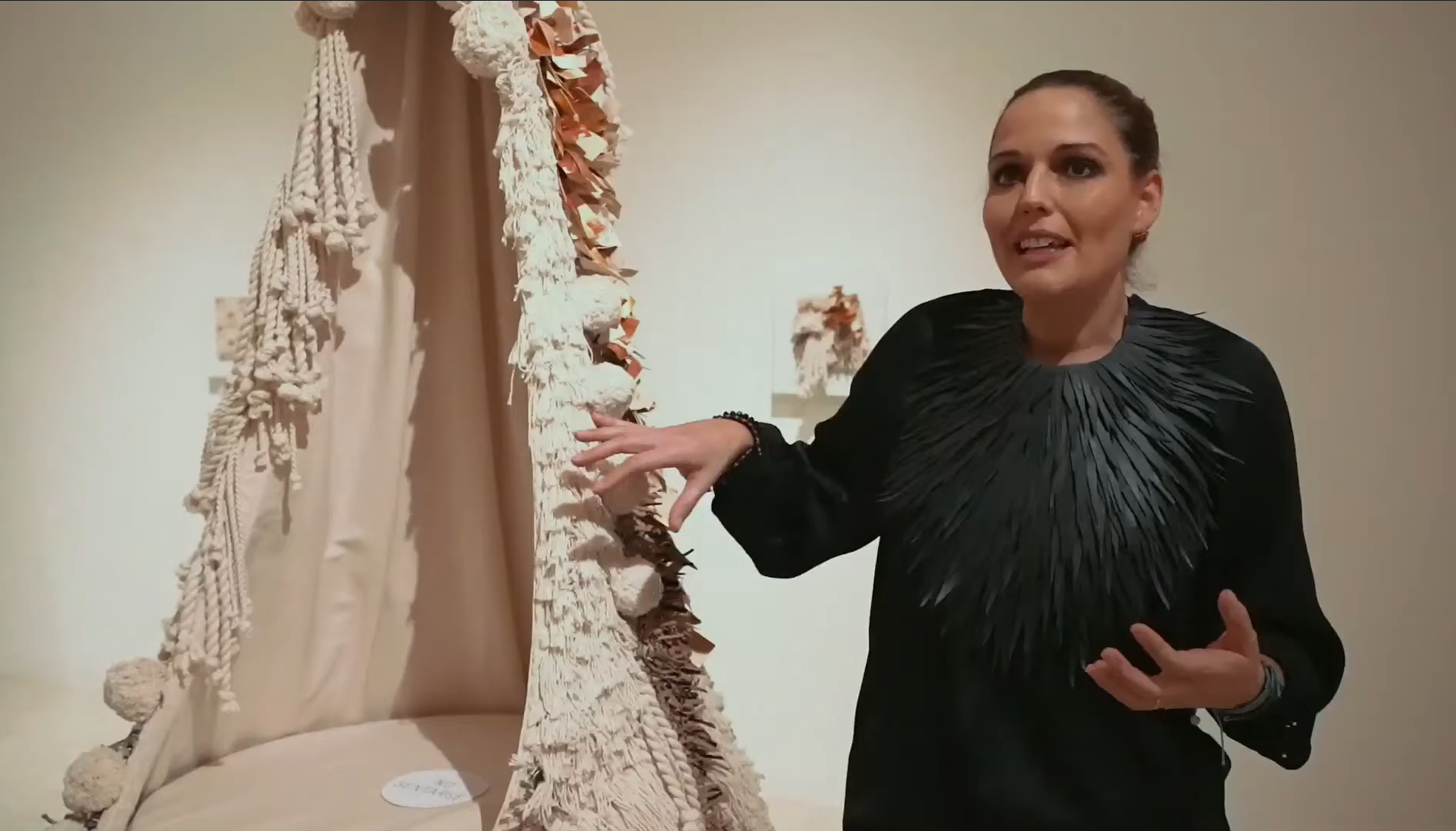 “Faites enregistrer votre marque!  C’est le meilleur conseil que je puisse donner à un entrepreneur.”
SEMAINE DE LA PROPRIÉTÉ INTELLECTUELLE 2021 – Entretien avec LULA MENA
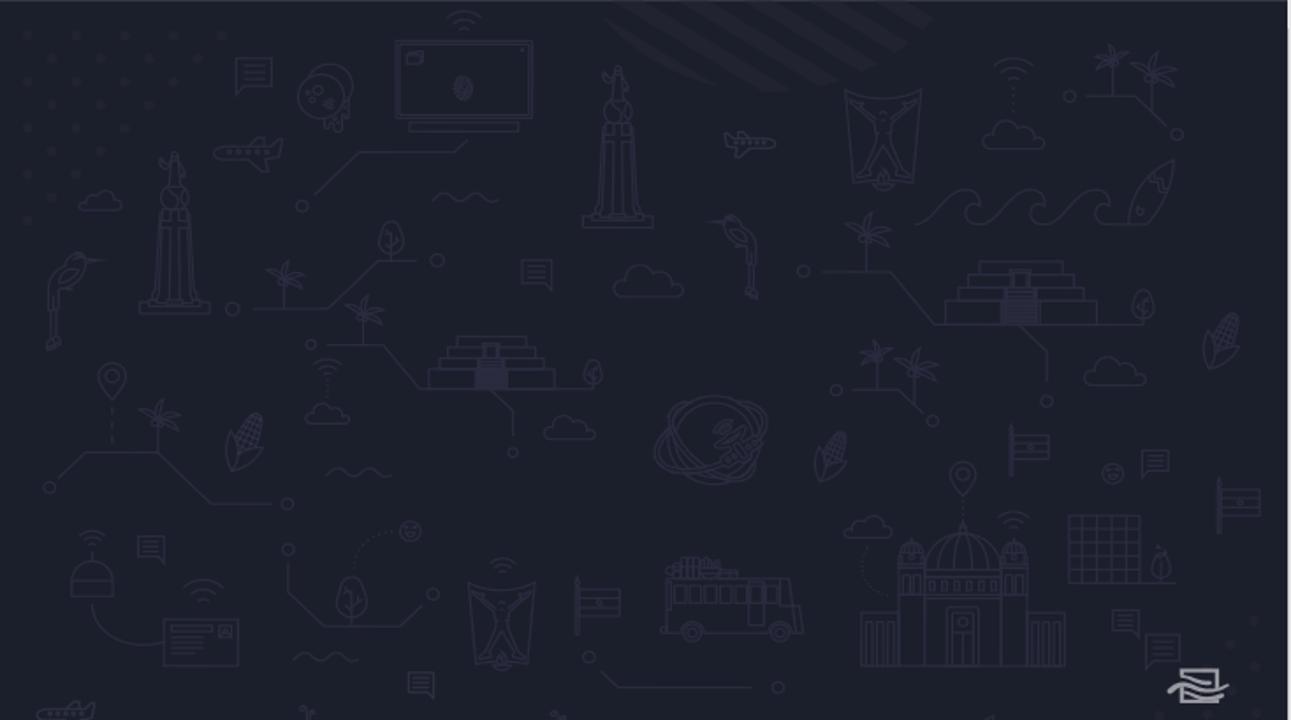 Exemples de réussites
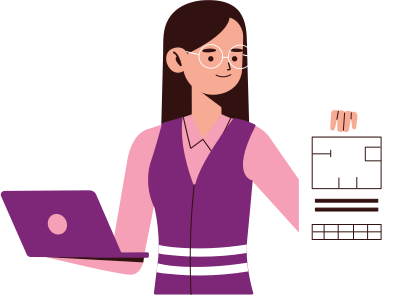 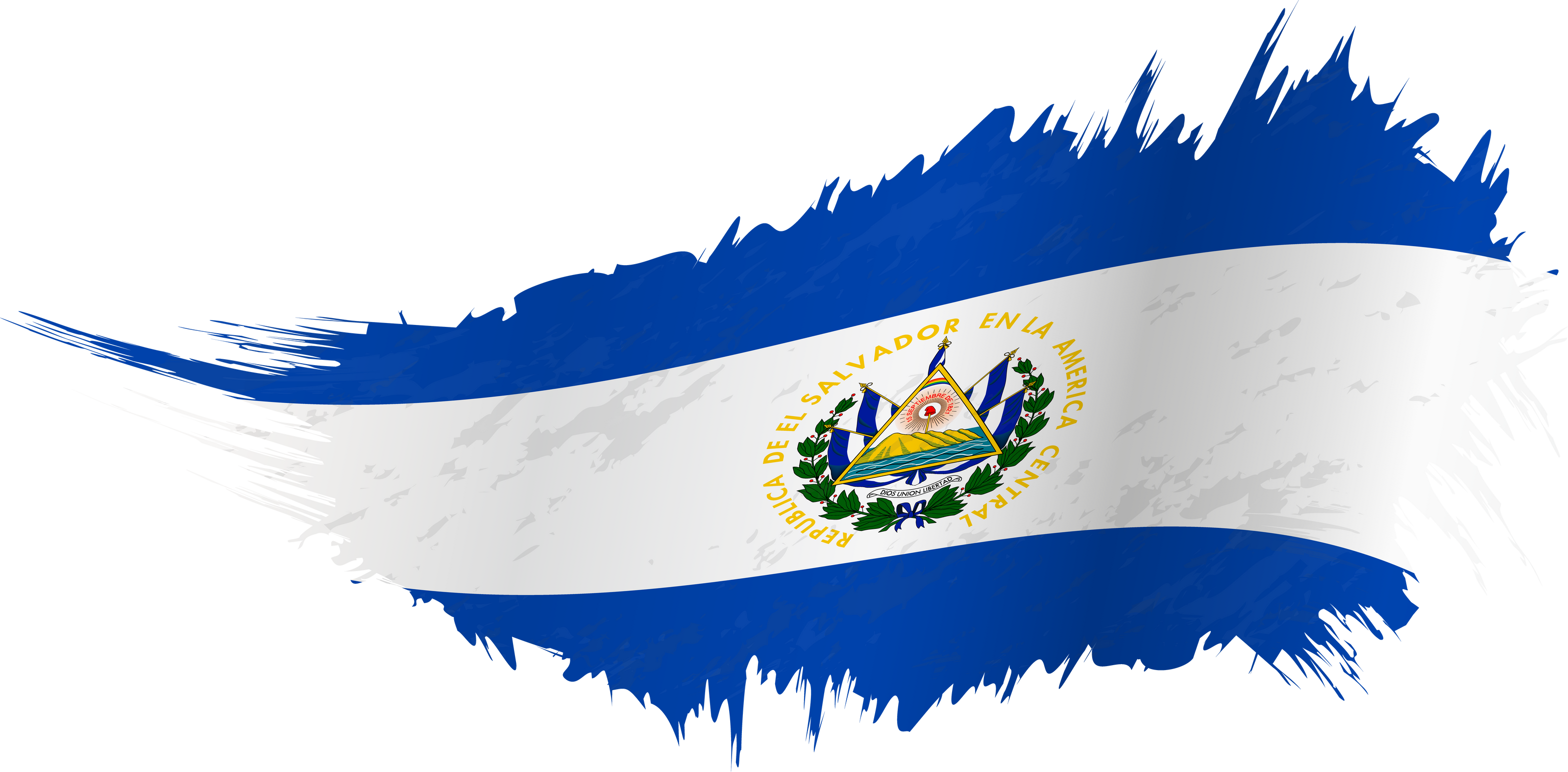 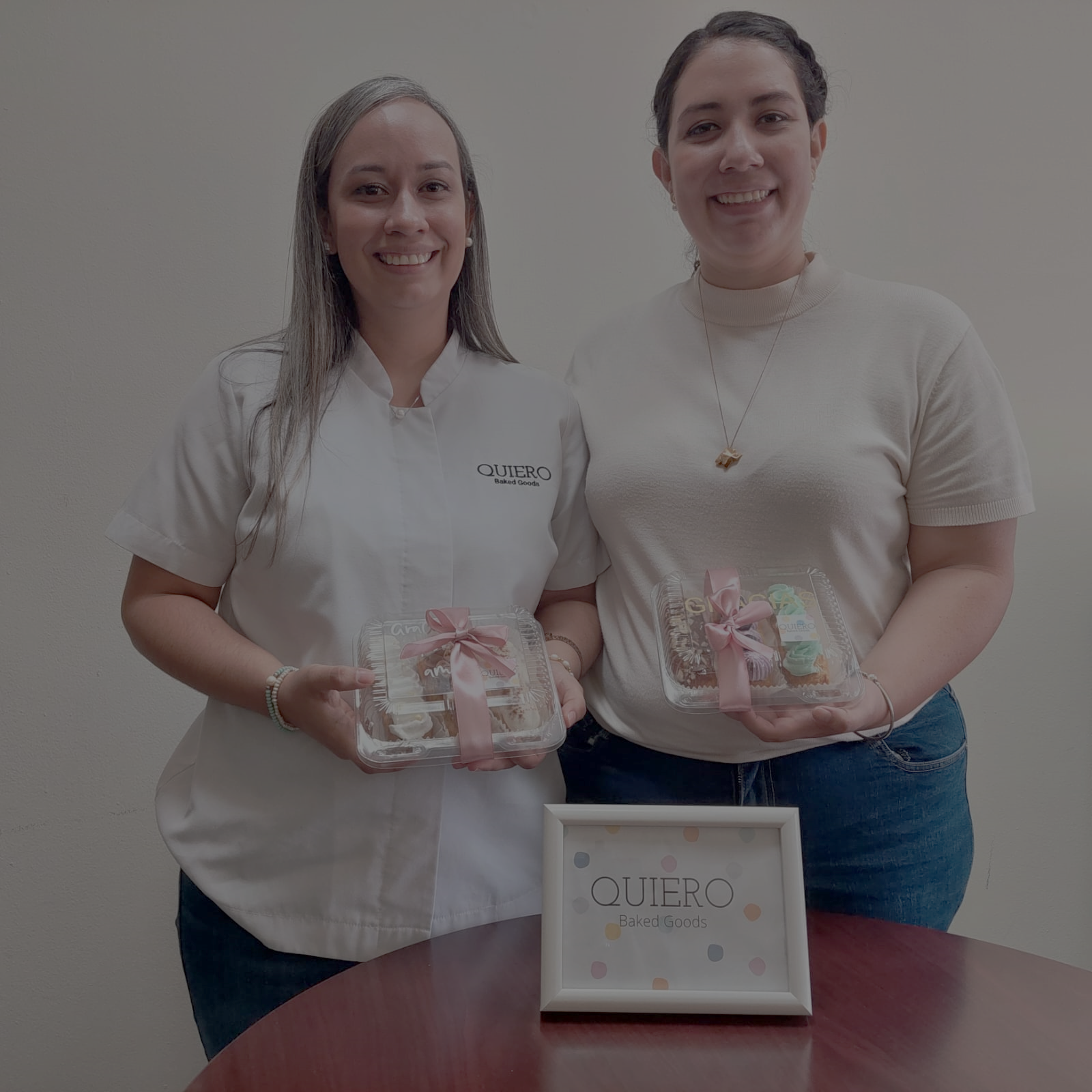 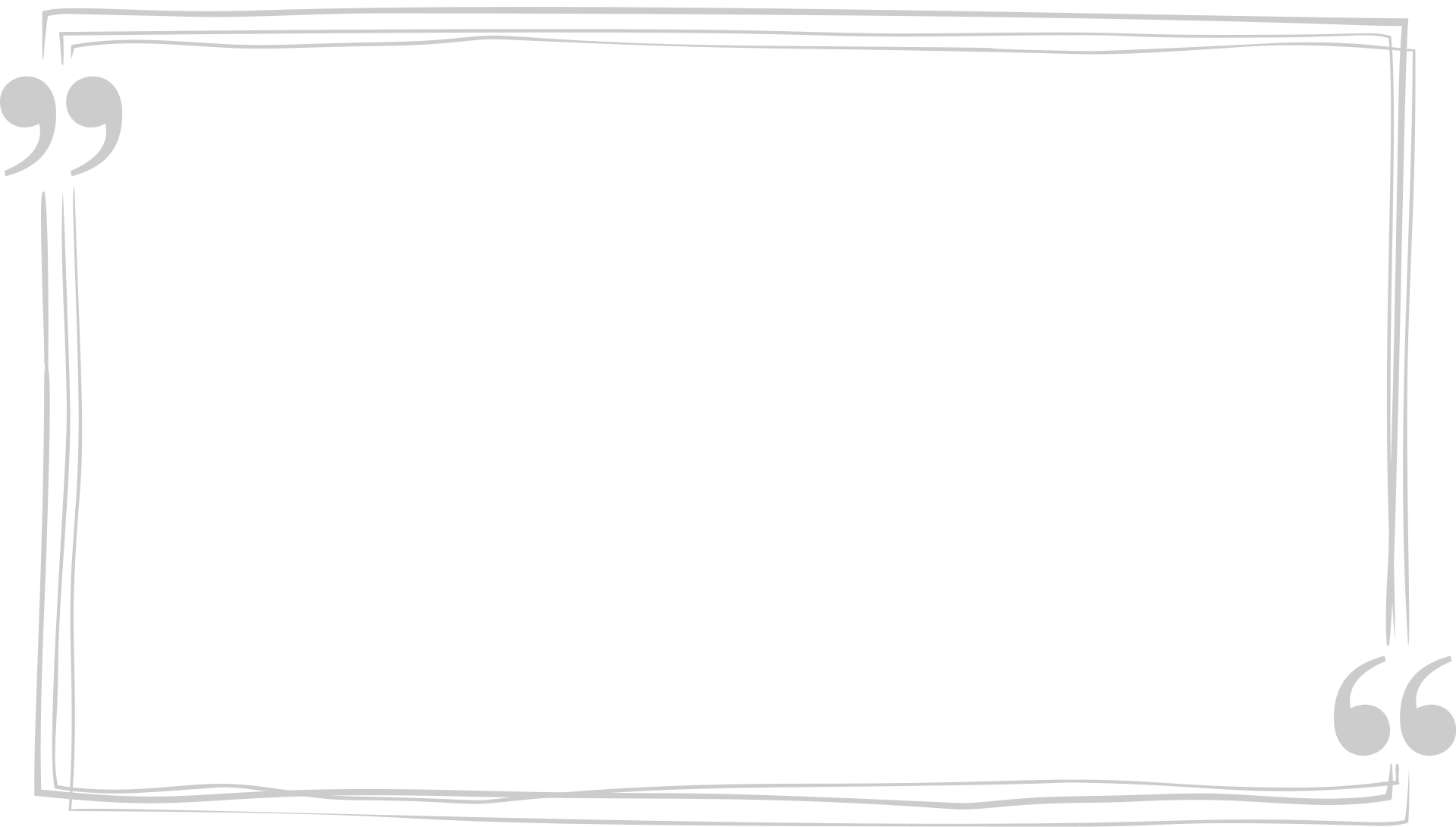 Daniela Marcela Carranza Guardado Camila Andrea Carranza Guardado
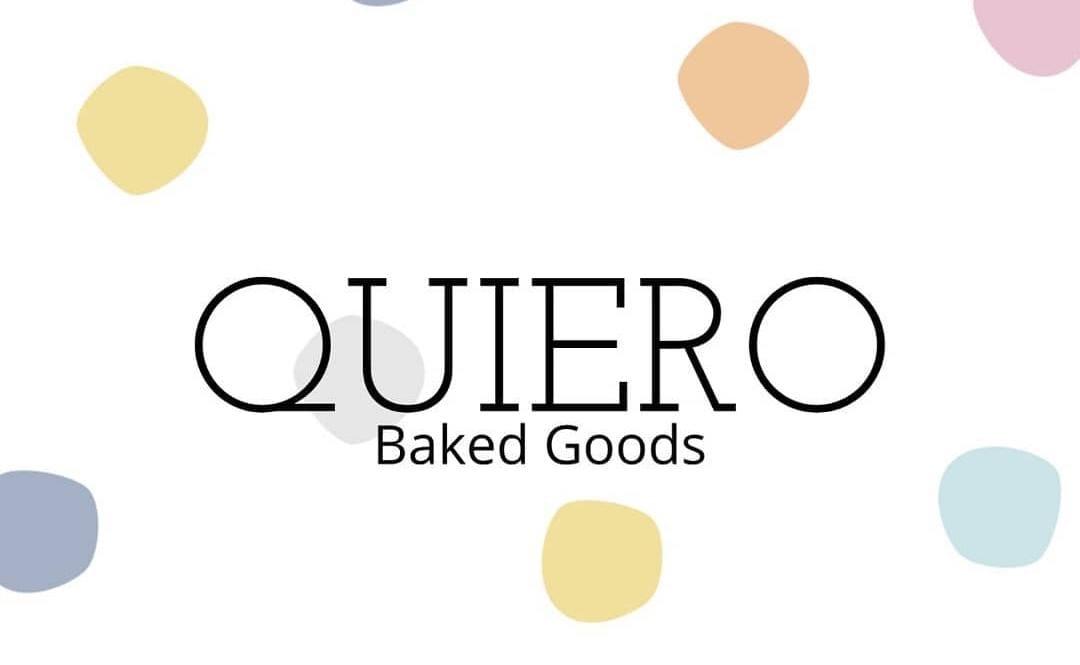 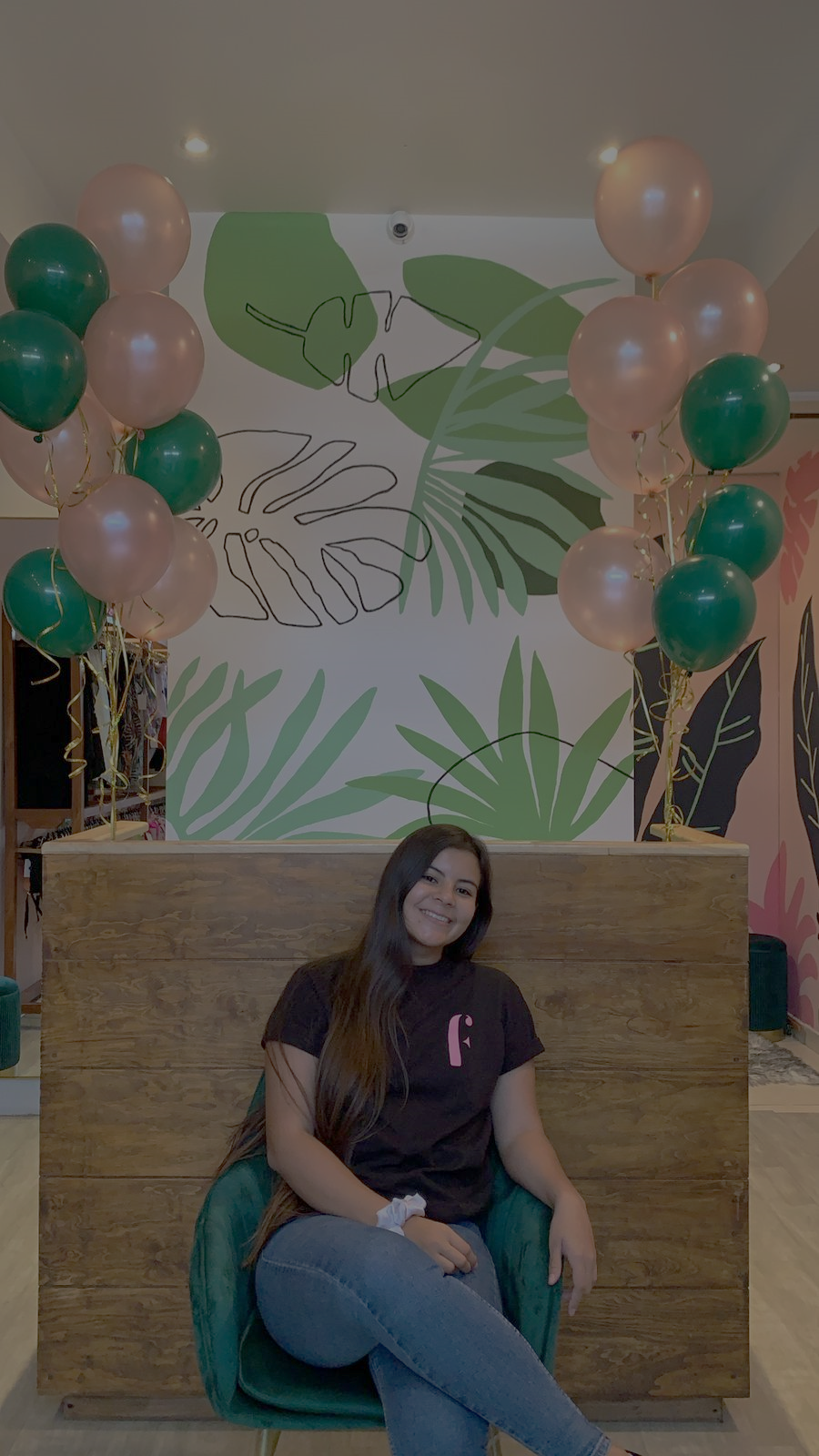 Luisa Elena Sanchez González
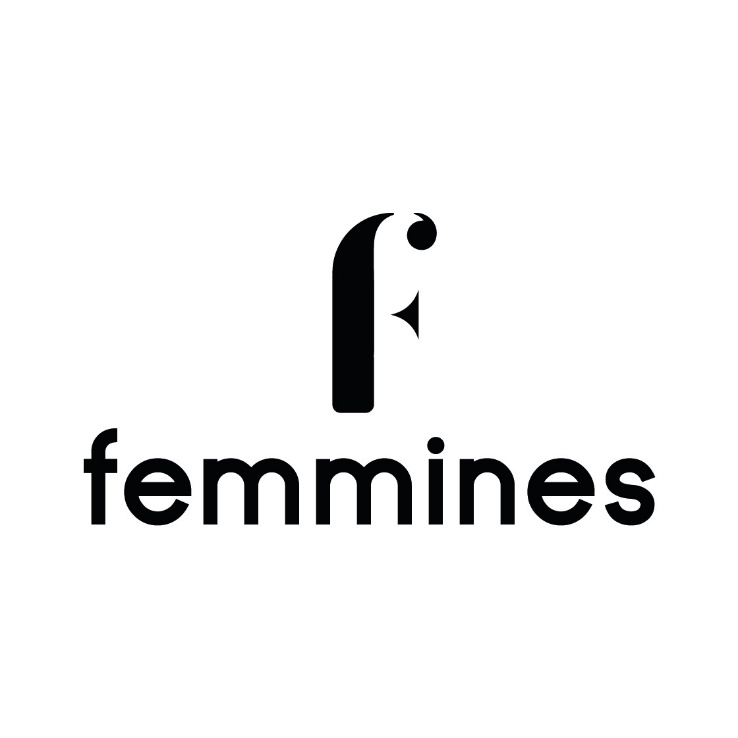 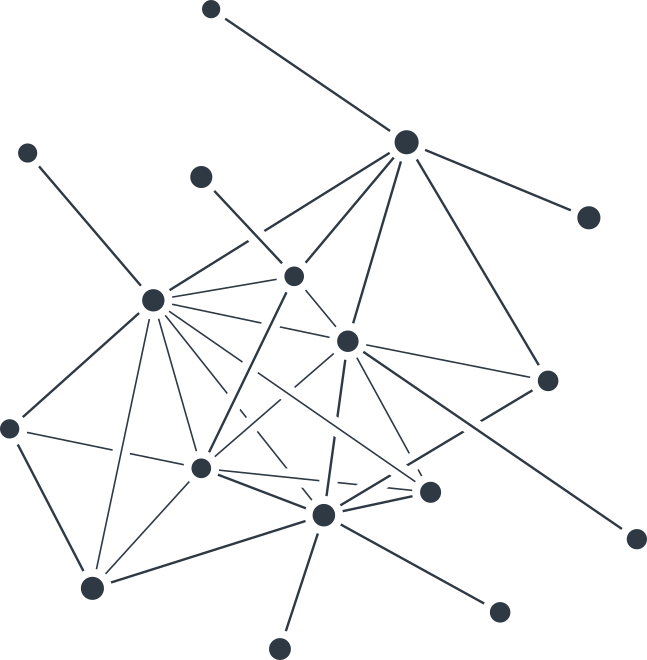 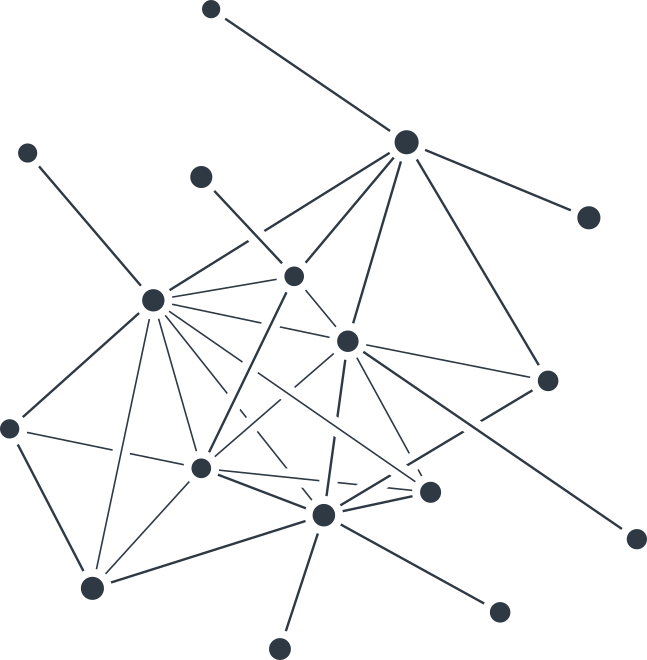 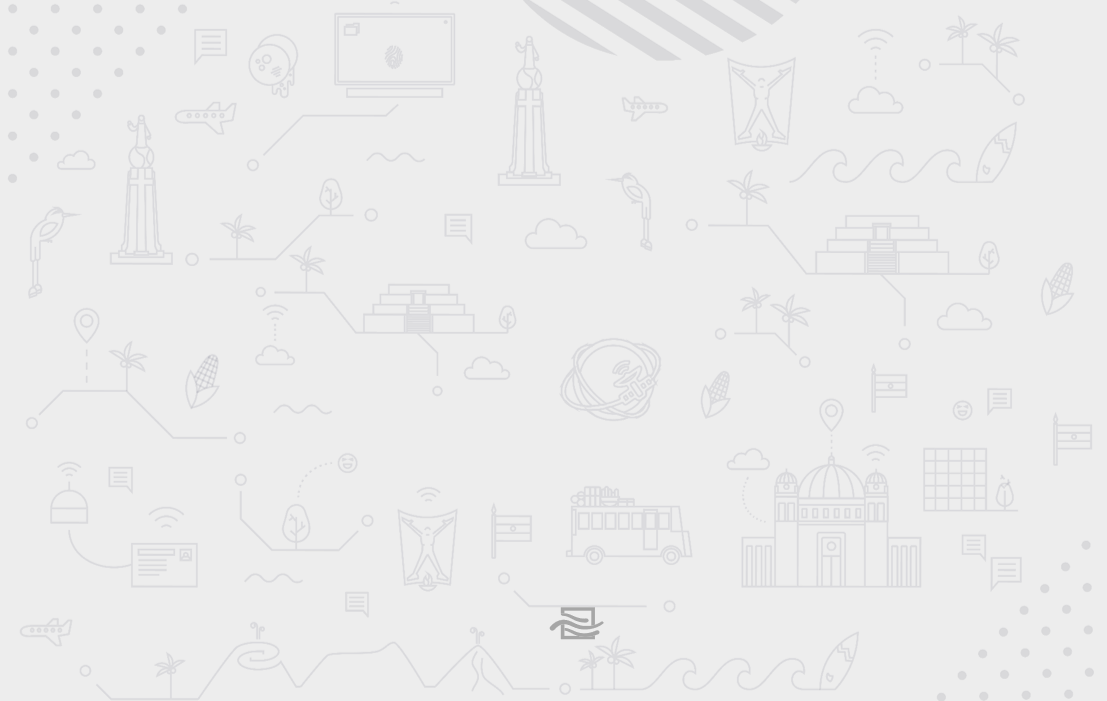 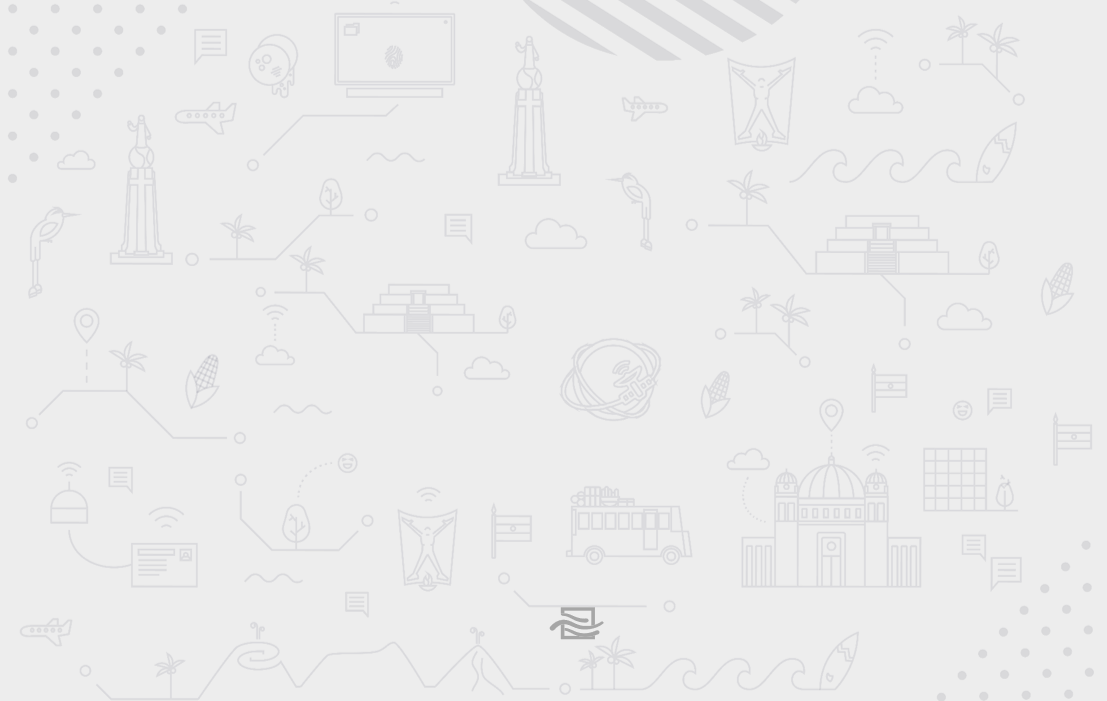 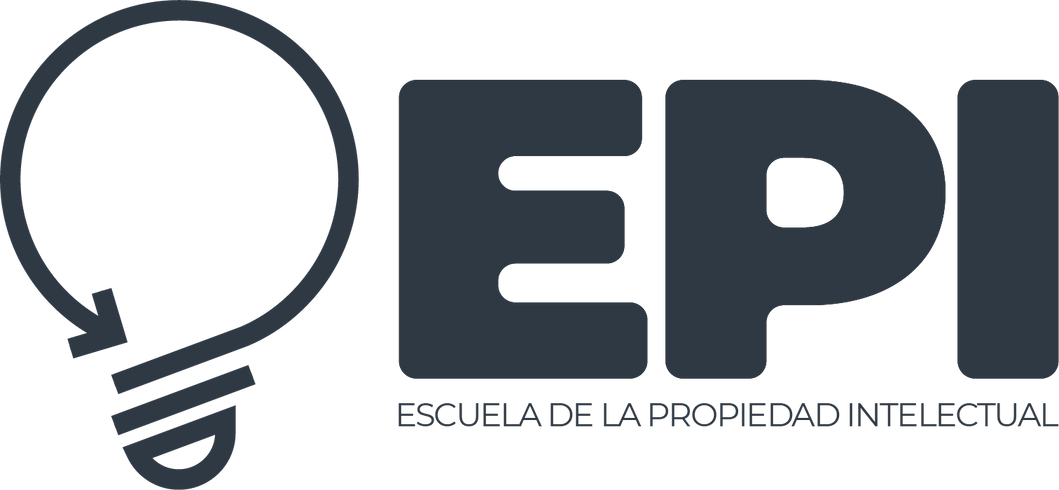 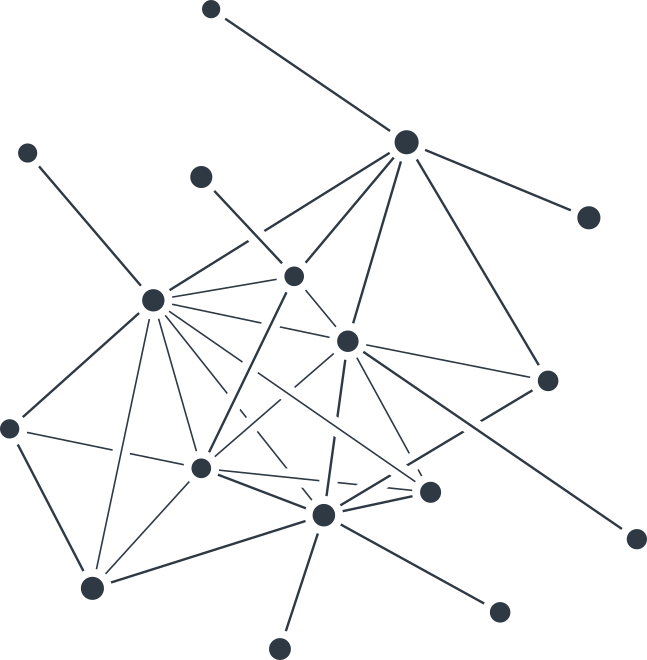 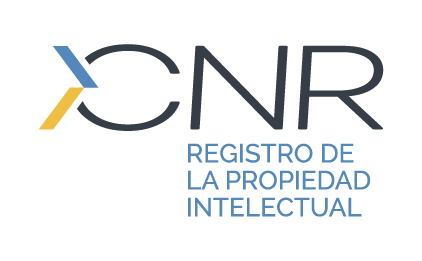